WELKOM  IN  3A en 3B
meester Wim 
en juf Hannelore
Klasorganisatie
Klastaken
Mappen, schriften, boeken, toetsenmap en huiswerkmap
Hoekenwerk (rekenen, meethoek, ict, lezen, taal, spelling, WO, MUVO) 
Klasafspraken / schoolafspraken
Huistaken (maandag, dinsdag en donderdag)
[Speaker Notes: WIM]
Klasorganisatie
Verbetersysteem
  * Smiley onderaan mijn pagina? Ik moet niets
    meer  verbeteren. 
  * Verbeteren in het groen en telkens heel het
     woord opnieuw schrijven.
  * Verbeteren zelfstandig en nadien ter controle
    door juf/meester
  * Eigen bakje
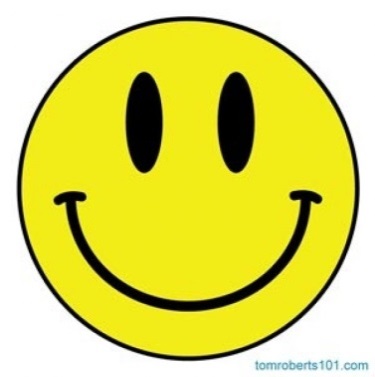 [Speaker Notes: ELINE]
Klasorganisatie
Straffen en belonen (juf Eline) 

   * klassikaal (respect hebben voor elkaar)
      2 weken om 10 sterren te verdienen
      beloning      samen iets kiezen om te doen.
   * individueel 
      kruisjes ( 3 kruisjes = klasafspraken) 
      einde van de maand geen kruisjes of 1 
      kruisje = een kleine lekkernij 
   * zwijgen- fluisteren- praten
[Speaker Notes: ELINE]
Klasorganisatie
Straffen en belonen (meester Wim)

* klassikaal (respect hebben voor elkaar)
      2 weken om 10 jokers te verdienen
      beloning keuze uit 3 activiteiten.
 * individueel 
      wasknijpersysteem en geluidsmeter
[Speaker Notes: WIM]
Klasagenda
Agenda maandag inschrijven voor heel de week 
Bolletjes inkleuren 
Taak op maandag ingeschreven? Tegen dinsdag
Ziektebriefjes 
Bingel 
Jaarkalender (uitstappen, eetfestijn,…)
Huiswerk niet haalbaar? Nota in agenda volstaat
[Speaker Notes: WIM]
rapport
Zelfevaluatie
4 rapporten: data zie agenda (kalender)
Ouderavond start en einde schooljaar: 
   verplicht voor iedereen
Ouderavond januari en maart: enkel indien nodig
[Speaker Notes: ELINE]
Rekenen
8 werkboeken 
Herhaling tot 100 
Leren optellen en aftrekken tot 1000
Cijferen
Maal- en deeltafels ! BELANGRIJK
   Elke week een toets (komt niet in de agenda)
Rekenautomaat (temporekenen- bewerkingen)
Klok tot op 5 minuten (analoog en digitaal)
   Elke dag oefenen!
[Speaker Notes: WIM]
Rekenen
Differentiatie : cirkeltjes rond oefeningen       (rood- oranje-groen)
[Speaker Notes: WIM]
Taal
Spelling
   * differentiatie    Z-schrift en werkschrift
   * elke week een nieuw woordpakket
   * dictee op donderdag (woordjes schrijven op 
      maandag-dinsdag en woensdag)
[Speaker Notes: ELINE]
Taal
om de twee weken een gedicht 
Vriendenboekje     jezelf voorstellen
Actualiteit     wekelijks 2 leerlingen, artikel goed voorbereiden
[Speaker Notes: ELINE]
Wereldoriëntatie
DOEN! 
Uitstappen ( witloofmuseum, Bokrijk)
kringgesprekken
[Speaker Notes: WIM]
Herhalingstoetsen
Taal:  toetsen lezen, luisteren, spreken, taalsystematiek verspreid tijdens elke rapportperiode, telkens na een afgerond thema
Wiskunde: toetsenperiode voor elk rapport 
Leerstof wiskunde >>> Kompasje! 
Wereldoriëntatie:  telkens na een afgerond thema 
Muzische vorming:  evaluatie wordt vernieuwd
[Speaker Notes: ELINE]
Herhalingstoetsen
Geen absolute tijdslimiet voor het afwerken van een toets!

De leerstof wordt op voorhand meegegeven op een briefje.
Toetsen kunnen voorbereid worden in het kladschrift. (ter controle)
[Speaker Notes: ELINE]
Zorgondersteuning
Intensieve ondersteuning bij moeilijkheden 
Door juf Annemieke 
In de klas tijdens lessen en buiten de klas
Meethoek tijdens hoekenwerk

Franse les-Pistache (enkel voor taalsterke leerlingen),  door juf Saskia
[Speaker Notes: WIM]
Begeleiding  thuis
Zelfstandigheid stimuleren,  maar controle blijft zeer belangrijk! 
Alle mappen en schriften zitten in de eigen bank en mogen op elk moment mee naar huis genomen worden. Uitzonderlijk niet wanneer de leerkracht ze moet nakijken. 
Structuur bieden: rustige omgeving voor huiswerk, routine opbouwen
Extra oefenen van deze basisleerstof mag altijd: 
Optellen en aftrekken tot 100
Maaltafels (zeker die van 6, 7, 8 en 9) 
Deeltafels (zeker die van 6, 7, 8 en 9) 
Boeken lezen voor woordenschat en taalgevoel!!! 
Oefeningen uit werkschrift of taalmap opnieuw maken 
TIP: oefeningen uit werkschrift wiskunde kopiëren om te gebruiken als voorbereiding bij de toetsen
[Speaker Notes: ELINE]
Zwemmen !!NIEUW!!
Zwembeurten staan in de agenda (kalender)
  telkens op een donderdag ( niet elke week) 
Zwembad ‘De Motte’ in Zaventem
[Speaker Notes: WIM]
Verjaardagen
Op voorhand datum afspreken
Iets eenvoudig om te eten
[Speaker Notes: ELINE]
Afspraken op schoolniveau
Afval sorteren op school
Koekjesdoos
Brooddoos (met eventueel servet of keukenpapier)
Drinkbus of plastic flessen

1ste speeltijd:  fruit of boterham
Laatste speeltijd:  koekje
Enkel water drinken, behalve op vrijdag = fruitsapdag

GEEN plastic verpakkingen,  zilverpapier, blikjes, brikjes, …
GEEN snoep, chocoladekoekjes, chips of junk food
GEEN frisdank
[Speaker Notes: WIM]
Nog vragen?
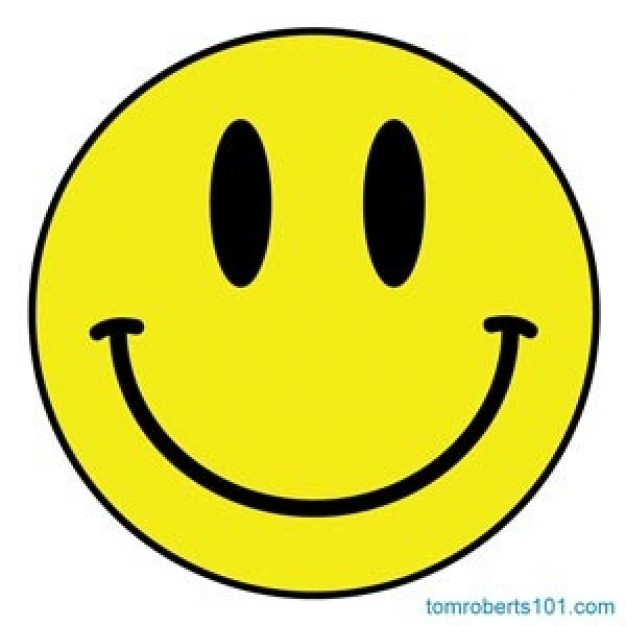